Klimatske promjene2. a
Učiteljica: Darija Šimunić
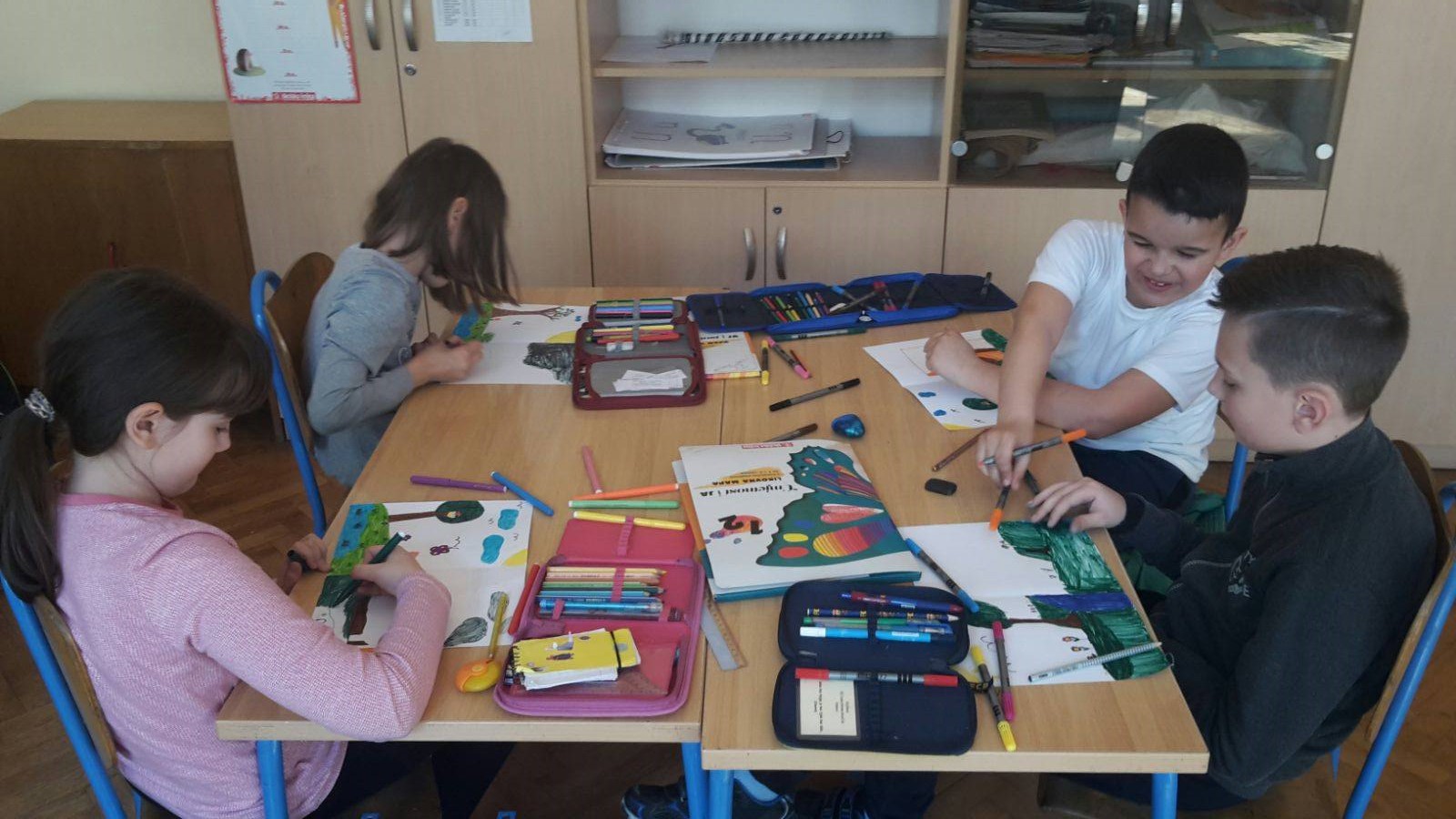 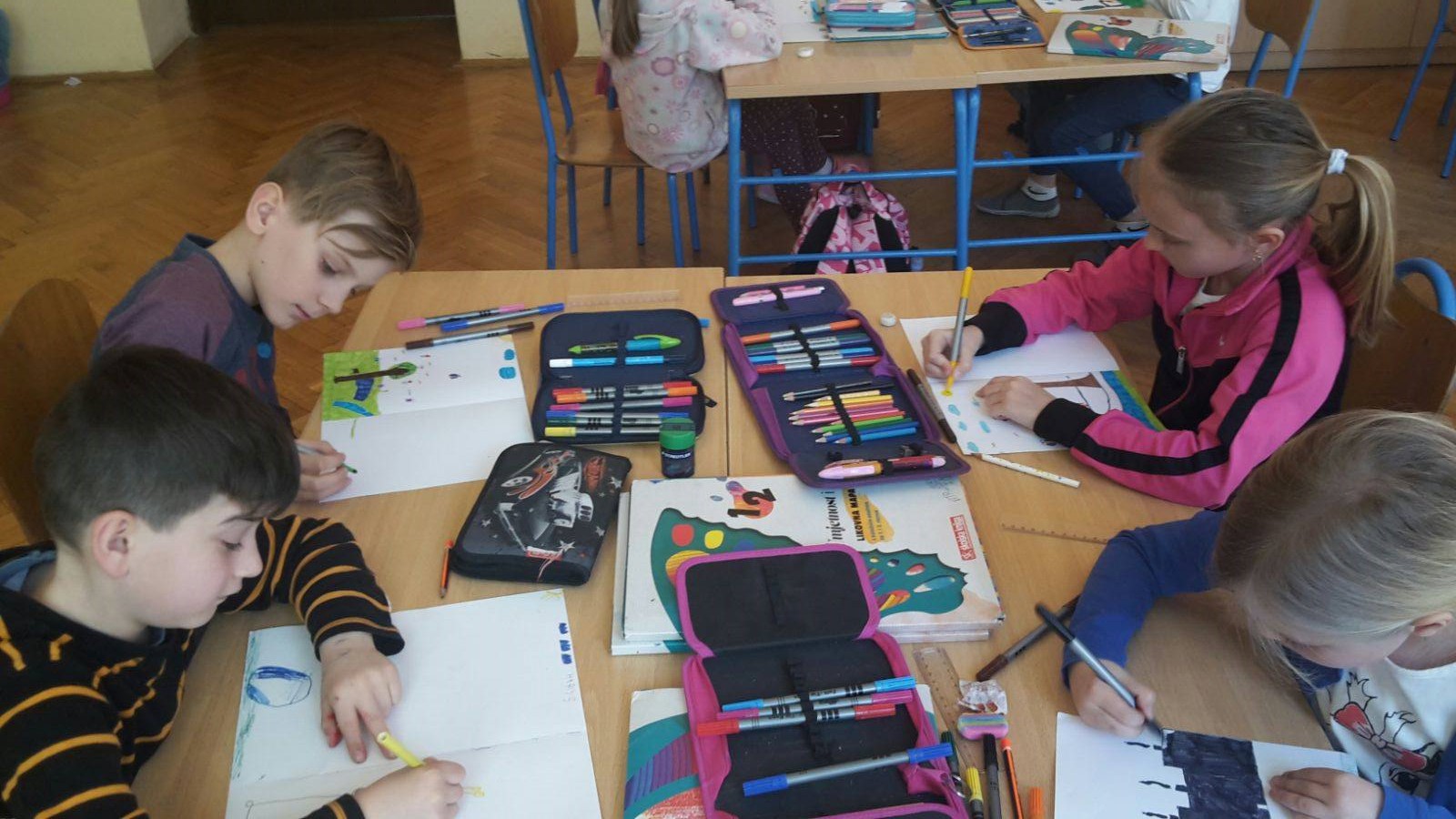 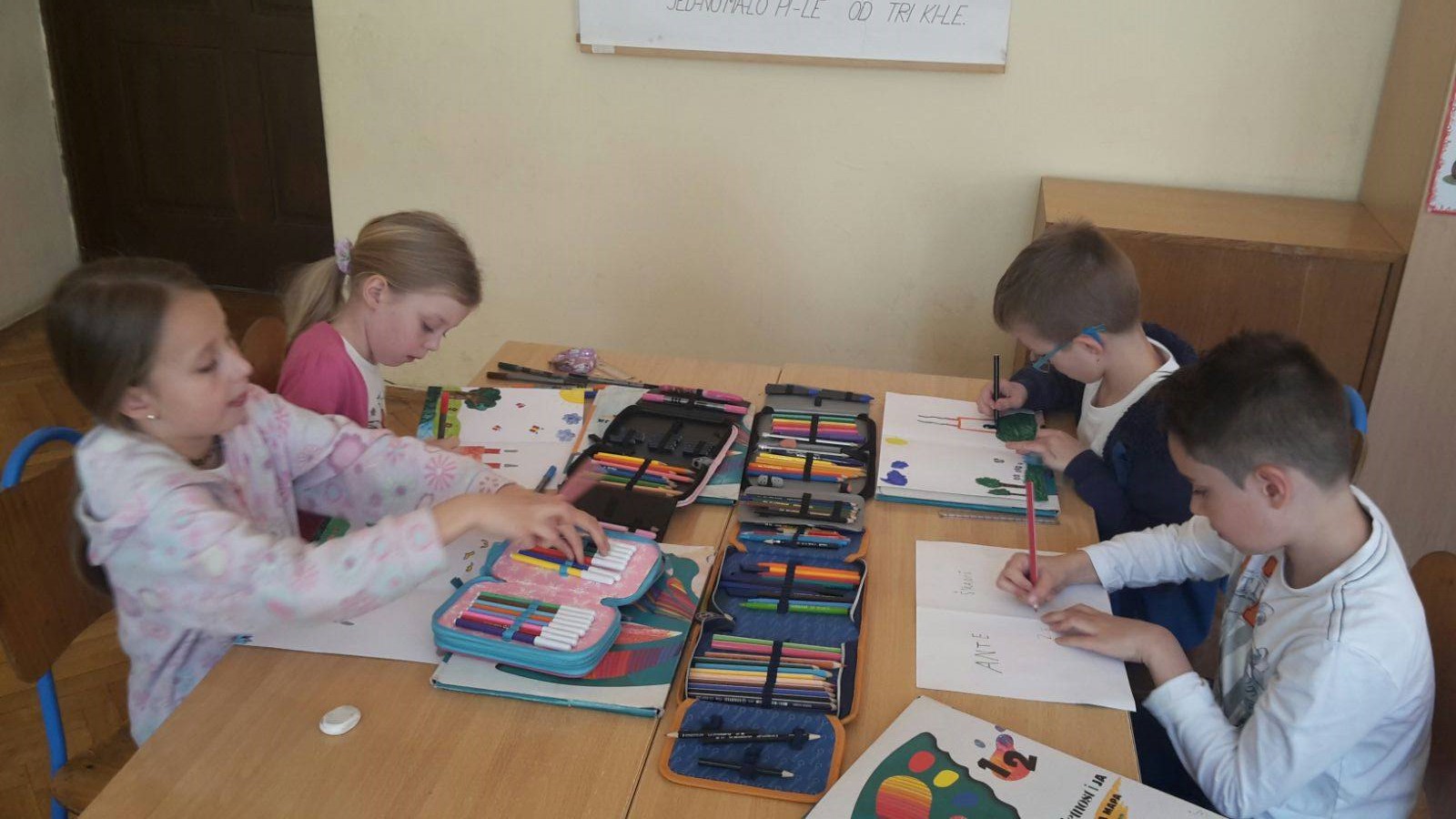 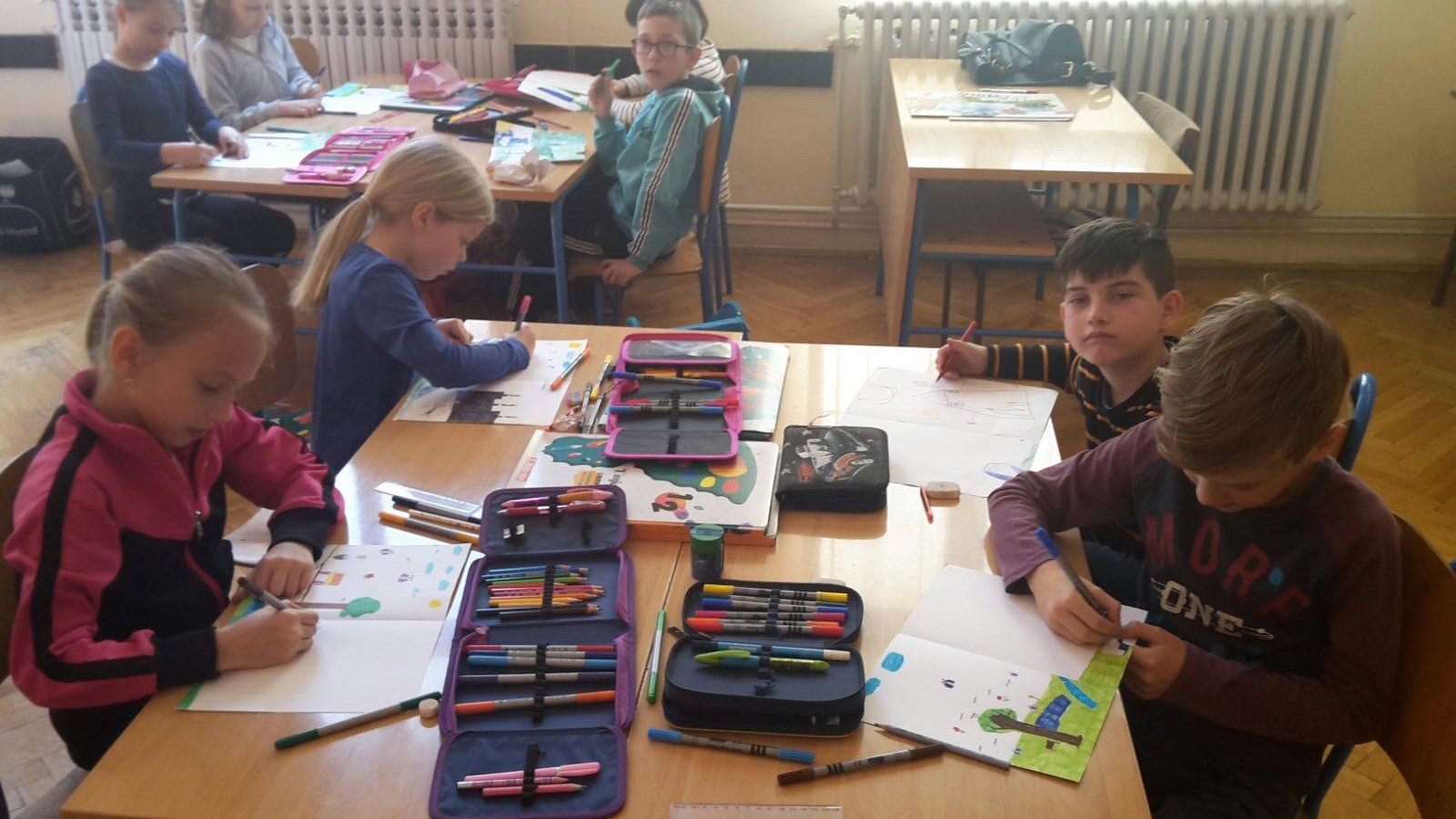 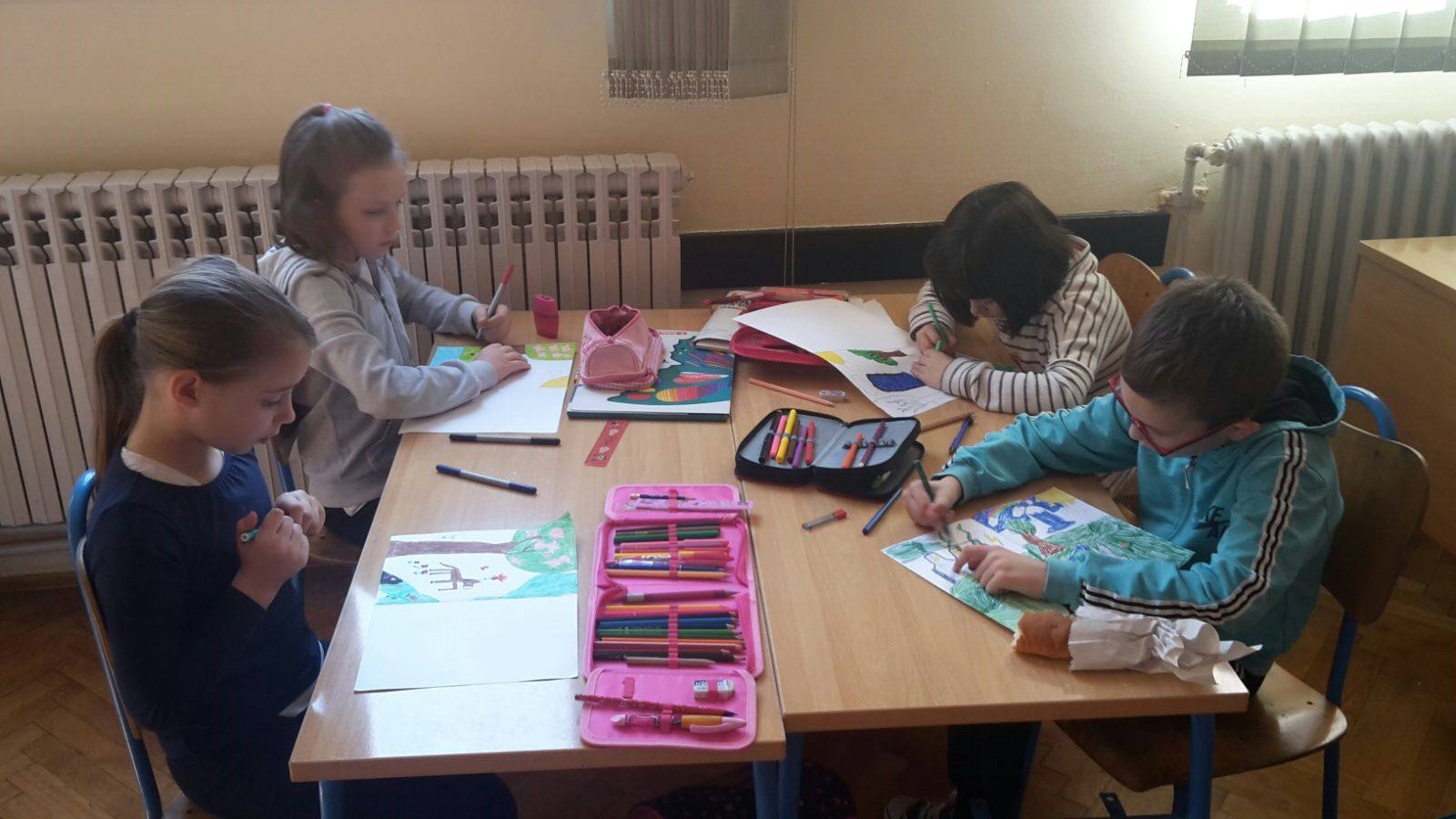 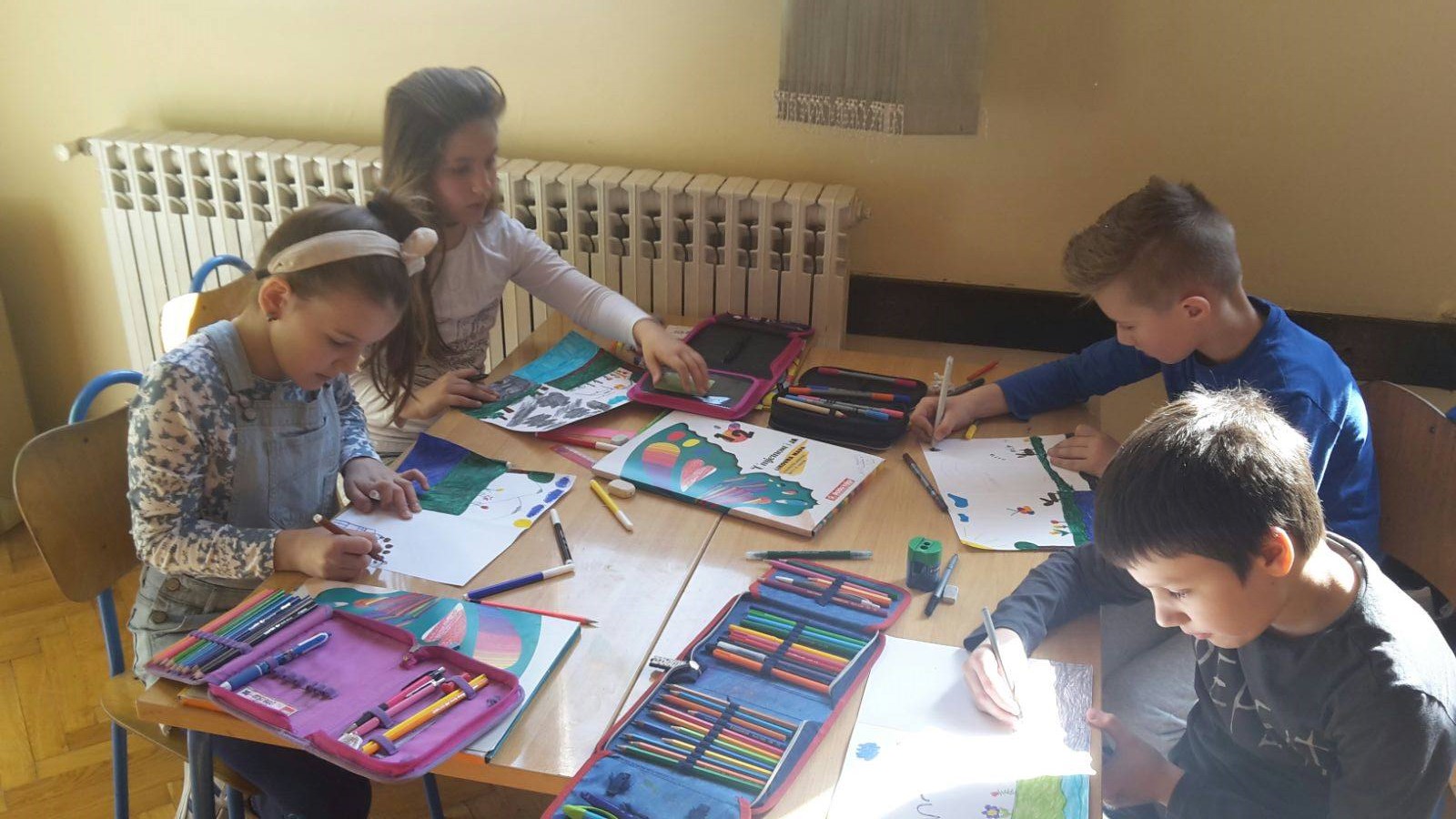 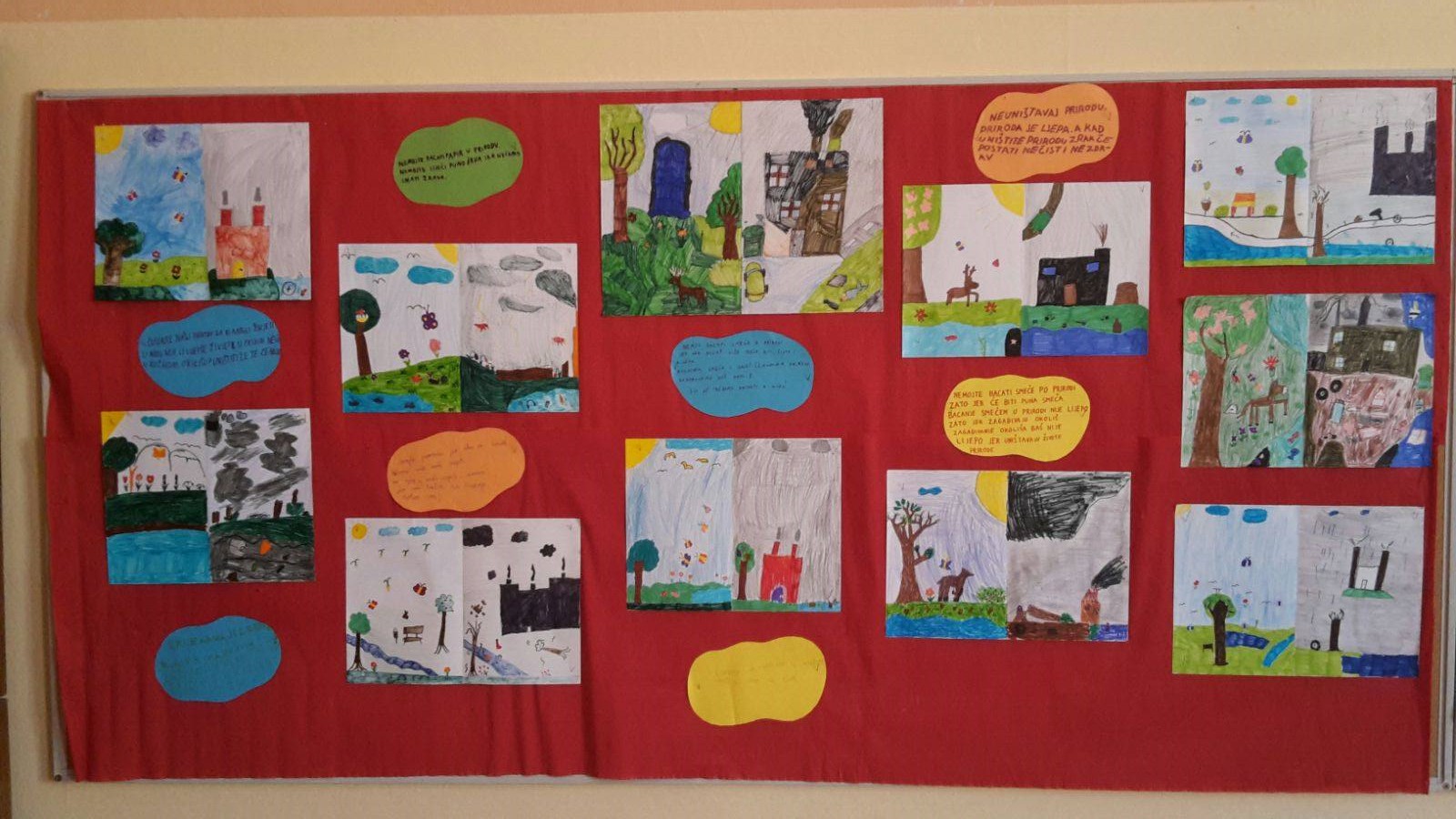